Support de formation administrateur
Tout savoir sur le module     Compétences
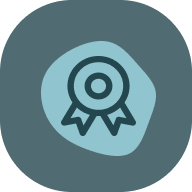 Dernière mise à jour
Septembre 2024
Objectif de la formation
A l’issue de la formation, les administrateurs seront capables de
Gérer un référentiel de compétences
Gérer un référentiel de métiers / postes 
Paramétrer les différents niveaux de compétences
Programme de la formation
Les fonctionnalités de votre module
Créer et modifier des compétences
Créer et modifier des métiers 
Rattacher des compétences à un métier ou à une formation
Rattacher des métiers à des collaborateurs
Accéder au panorama des compétences
L’espace administrateur
Créer, modifier, désactiver et supprimer des niveaux de compétences
Les fonctionnalités de votre module
01
Créer et modifier des compétences
Gérer un référentiel de compétences
Créer un domaine de compétences
ACCES : Menu > Compétences > Catalogue de compétences
Cliquer sur l’icône + afin de saisir le nom du nouveau domaine.
Cliquer sur le bouton « Créer et fermer » pour enregistrer le domaine.
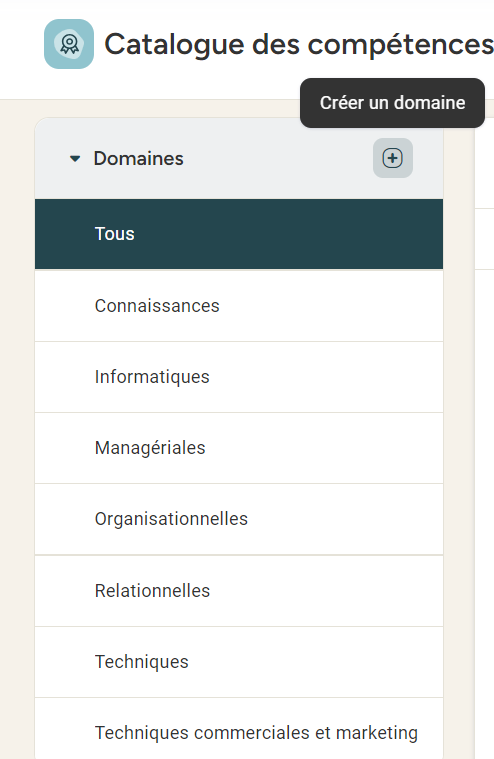 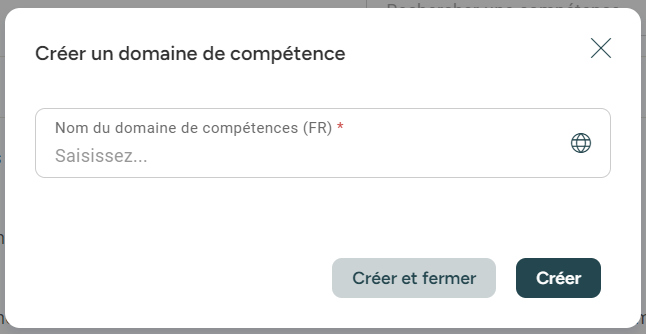 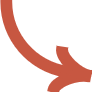 Les domaines de compétences permettent de classer les compétences par thématique.
Gérer un référentiel de compétences
Créer un type de compétences
ACCES : Menu > Compétences > Catalogue de compétences
Cliquer sur l’icône + afin de saisir le nom du nouveau type
Cliquer sur le bouton « Créer et fermer » pour enregistrer le type.
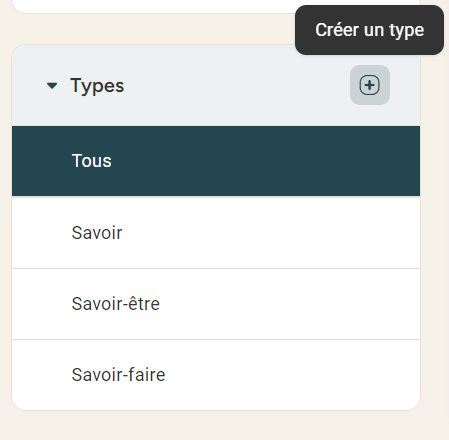 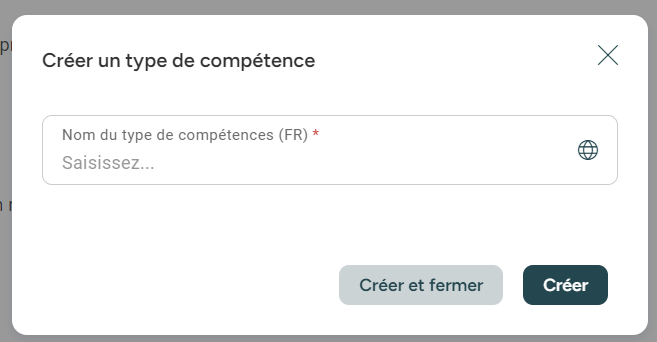 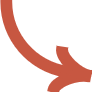 Les types de compétences permettent de classer les compétences par genre.
Gérer un référentiel de compétences
Créer une compétence
ACCES : Menu > Compétences > Catalogue de compétences
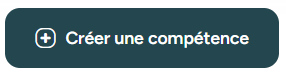 Pour créer une compétence, cliquer sur le bouton  :
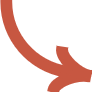 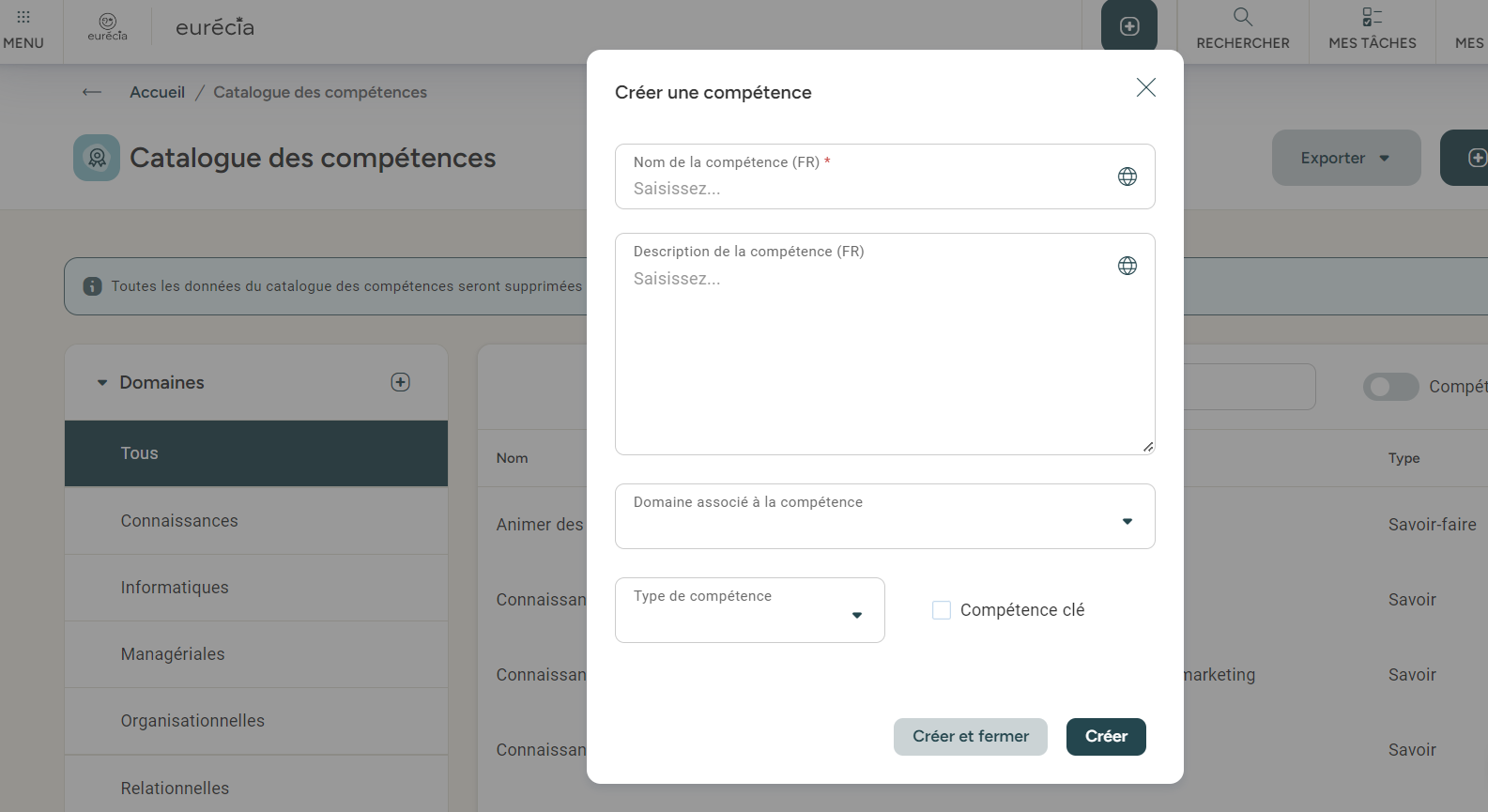 Saisir les champs suivants : 
Nom de la compétence
Description de la compétence
Domaine associé
Type de compétence
Compétence clé
Le domaine et le type ne sont pas obligatoires, mais peuvent vous être utiles afin de trier/filtrer votre catalogue de compétences.
Gérer un référentiel de compétences
modifier une compétence
ACCES : Menu > Compétences > Catalogue de compétences
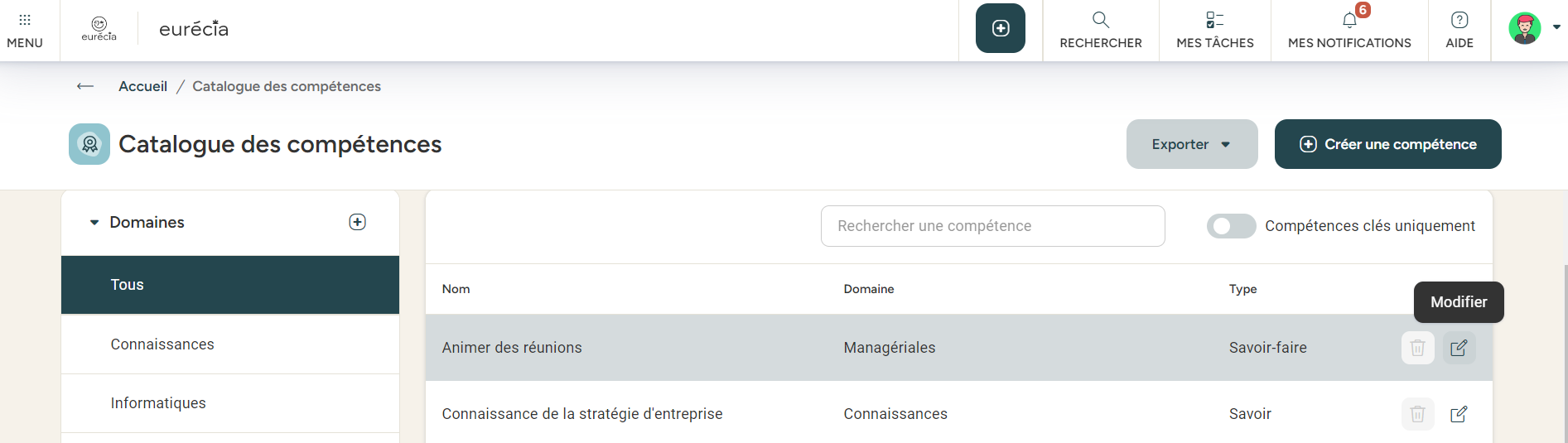 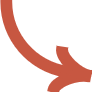 Pour modifier les informations d’une compétence, cliquer sur le « Crayon ».
Bon à savoir ! Vous ne pouvez pas supprimer de compétence tant que cette dernière est rattachée à un métier, une formation ou un collaborateur.
Gérer un référentiel de compétences
Exporter le catalogue de compétences
ACCES : Menu > Compétences > Catalogue de compétences
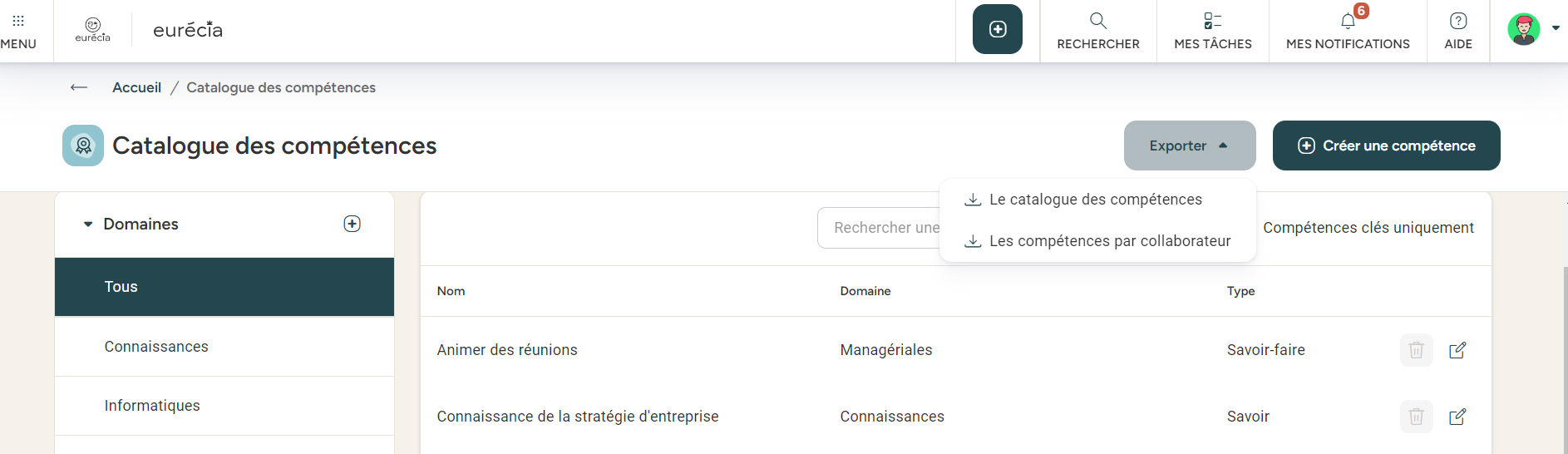 Bon à savoir ! Les exports sont directement envoyés sur votre boîte mail.
Créer et modifier des métiers ​
Gérer un référentiel de métiers
Créer une famille de métier
ACCES : Menu > Compétences > Fiches métiers
Les fiches métiers peuvent être organisées par famille de métiers. 

Pour retrouver les familles de métiers cliquer sur le bouton :
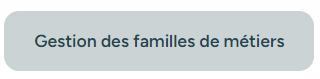 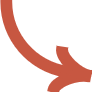 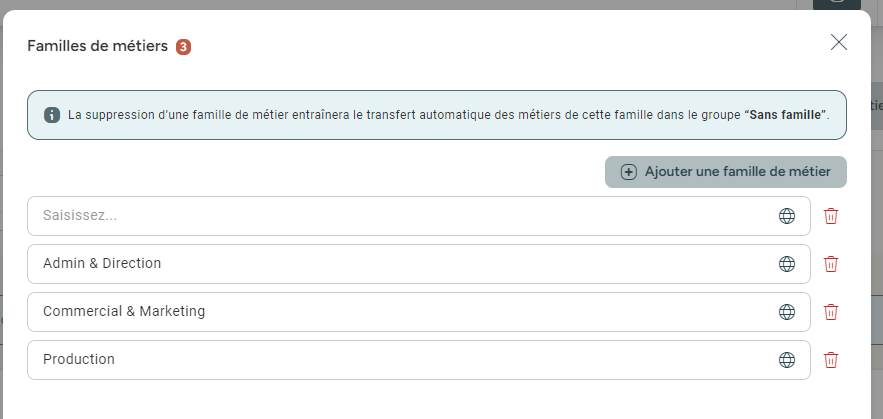 Permet d’ajouter une nouvelle famille de métier
Permet de supprimer une famille de métier
Permet de traduire une famille de métier
Gérer un référentiel de métiers
Créer une fiche métier
ACCES : Menu > Compétences > Fiches métiers
Eurécia propose de créer de nouvelles fiches métiers manuellement ou via notre assistant
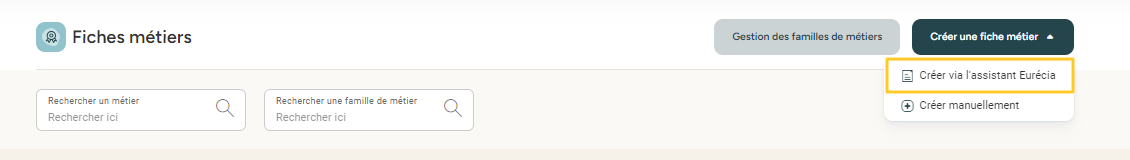 Avec assistant
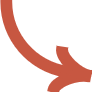 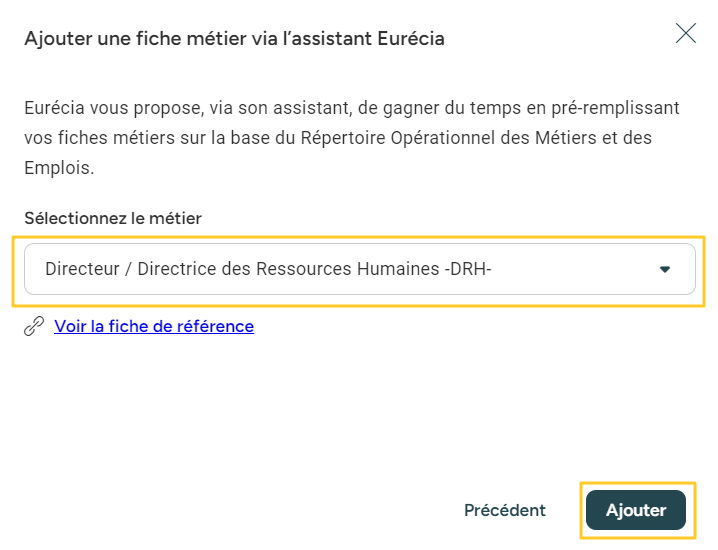 Saisir le nom du métier recherché et cliquer sur « Ajouter ».

La fiche métier est désormais créée en reprenant automatiquement les éléments sur le Répertoire Opérationnel des métiers et des emplois.
Gérer un référentiel de métiers
Créer une fiche métier
ACCES : Menu > Compétences > Fiches métiers
Eurécia propose de créer de nouvelles fiches métiers manuellement ou via notre assistant
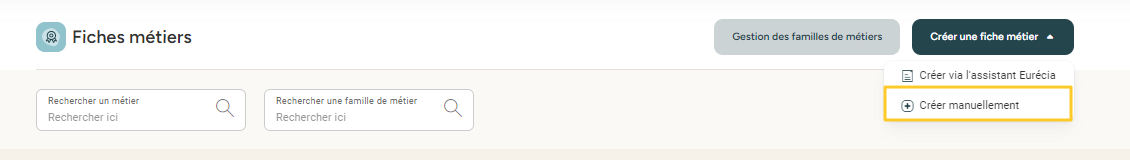 Sans assistant
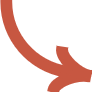 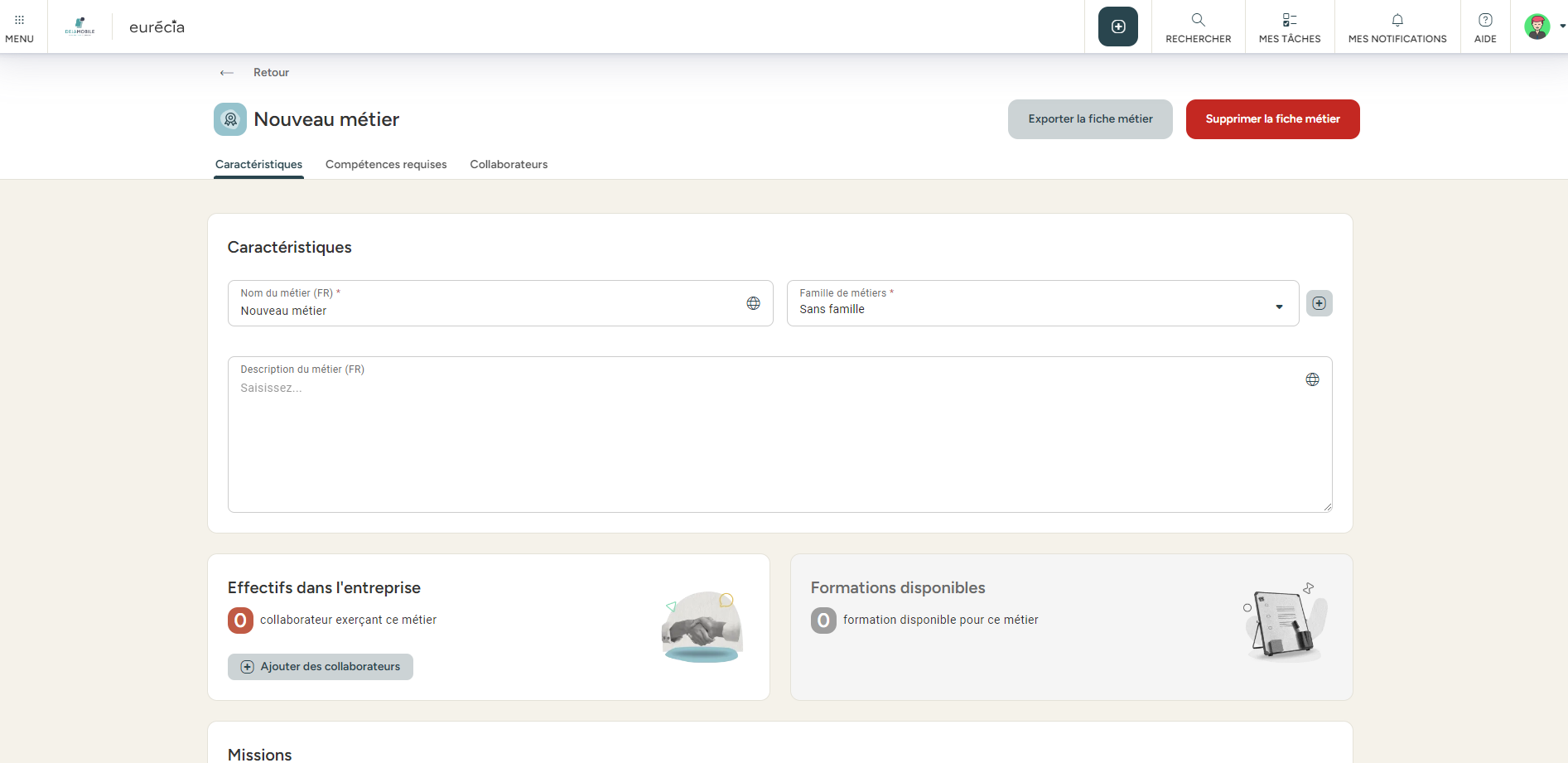 Vous pouvez ensuite renseigner les champs relatifs à ce nouveau métier : 
Nom du métier
Famille de métier
Description du métier
Missions
Rattacher des compétences à un métier ou à une formation​
Gérer un référentiel de métiers
Associer une compétence à un métier
ACCES : Menu > Compétences > Fiches métiers
Afin que la fiche métier soit complète, il convient d’associer des compétences à la fiche métier à partir de l’onglet « Compétences requises ».
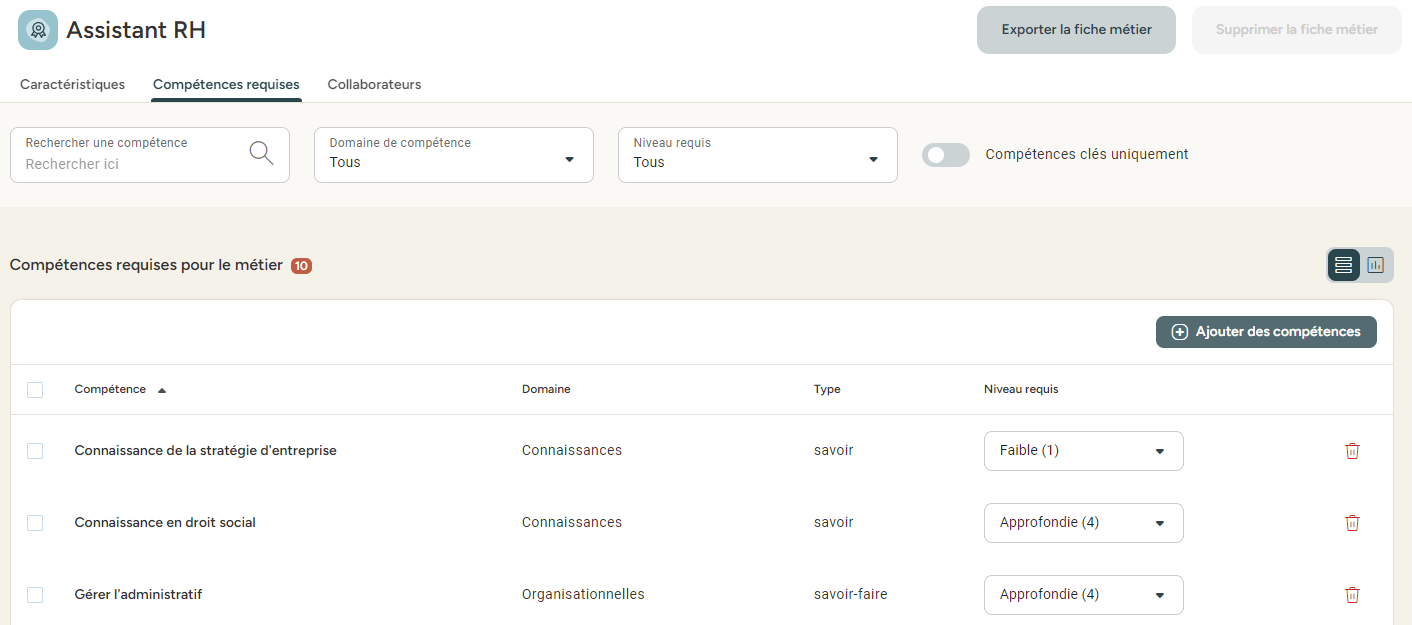 Permet d’ajouter autant de compétences que souhaité.
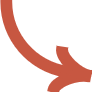 Gérer un référentiel de métiers
Associer une compétence à un métier
ACCES : Menu > Compétences > Fiches métiers
Afin que la fiche métier soit complète, il convient d’associer des compétences à la fiche métier.
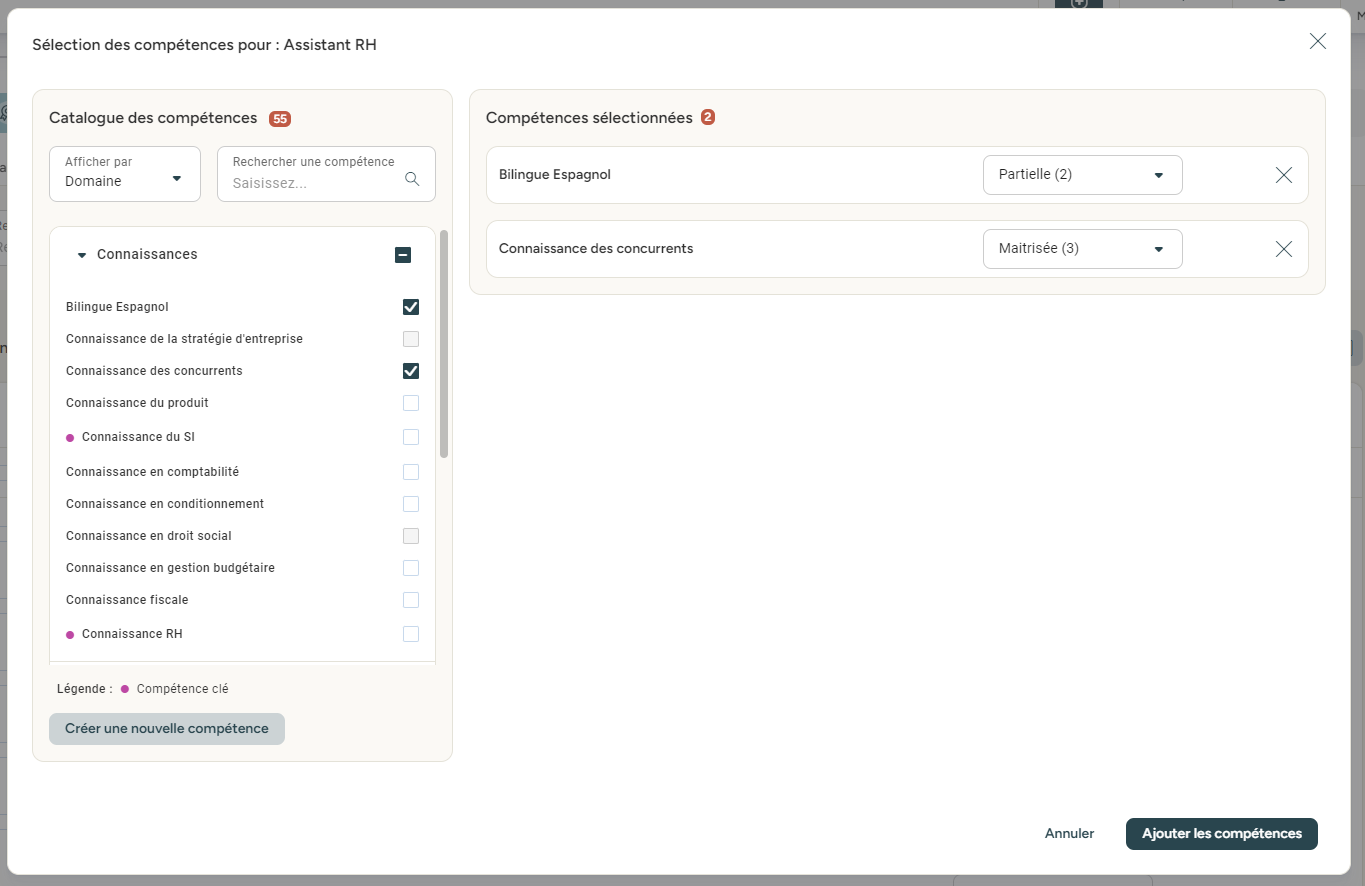 Saisir les niveaux requis par compétence.
Sélectionner les compétences à ajouter.
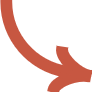 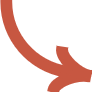 Et pour finir, valider le formulaire !
Rattacher des métiers à des collaborateurs​
Gérer un référentiel de métiers
Rattacher un métier à un collaborateur
ACCES : Menu > Compétences > Fiches métiers
Afin de finaliser la création de la fiche, il convient d’identifier tous les salariés qui exercent ce métier. 
.
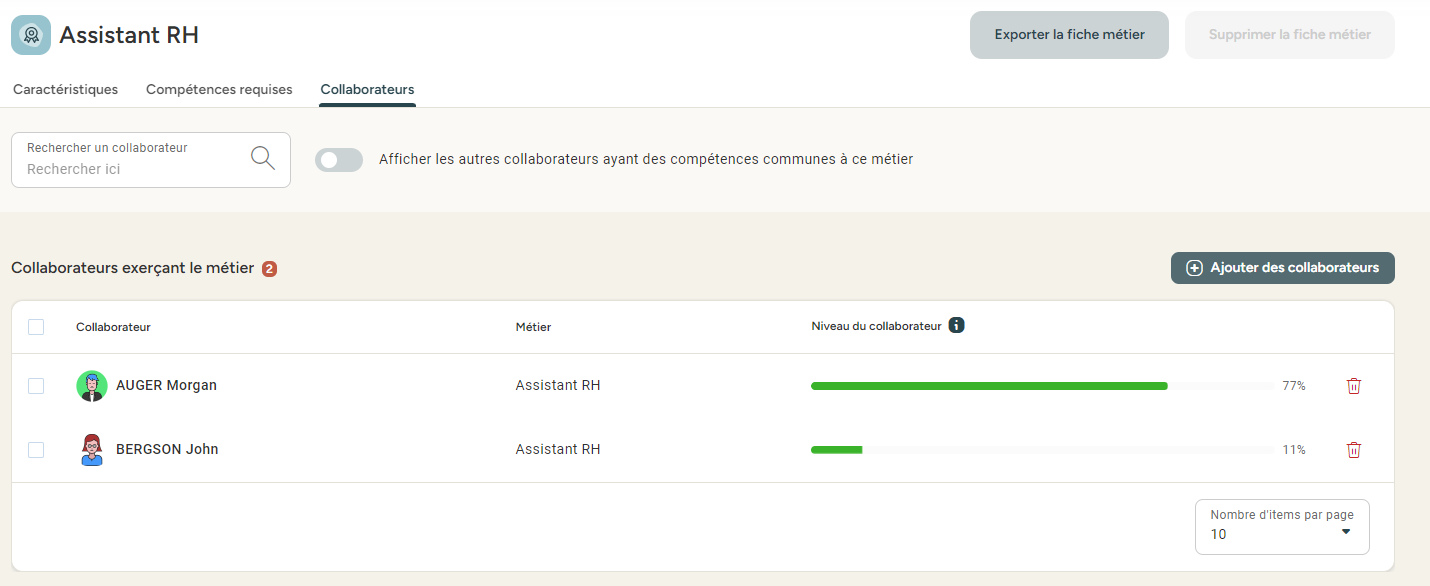 Vous pourrez par la suite : 
Analyser les compétences de votre société en ciblant les salariés possédants telle ou telle compétence.
Associer des formations afin d’améliorer ces compétences (si module Formation souscrit) 
Réaliser des évaluations de compétences (si module Entretien souscrit) 
Permettre à vos collaborateurs de s’auto évaluer sur un métier qui n’est pas le leur
Accéder au panorama des compétences​
Exploitation des données
Panorama des compétences
ACCES : Menu > Compétences > Panorama des compétences
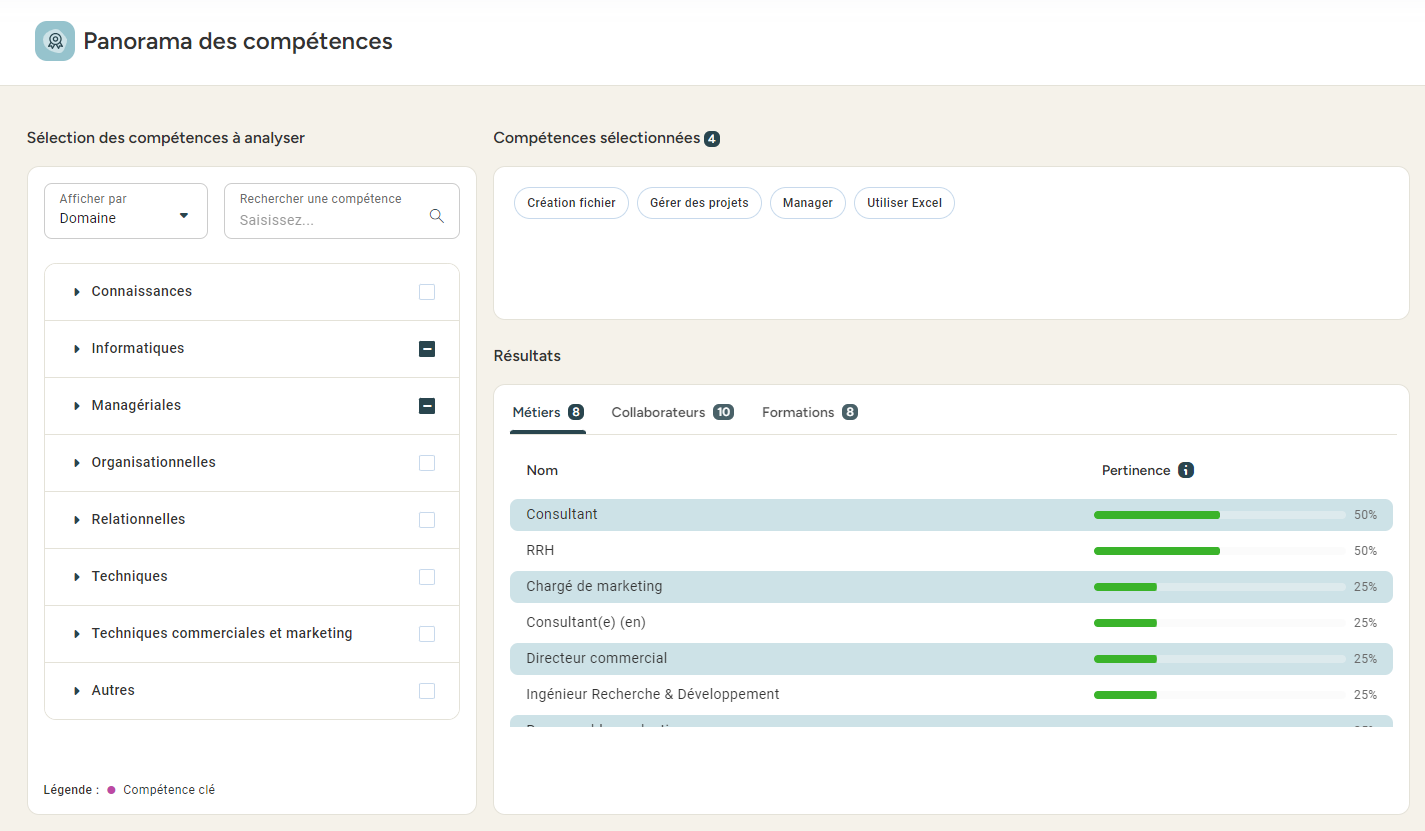 Sélectionner les compétences à analyser.
Visualiser les métiers, collaborateurs et formations concernés.
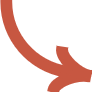 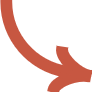 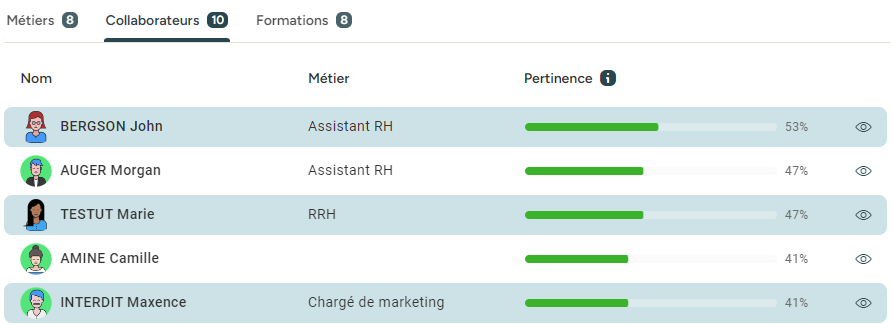 L’espace administrateur
02
Créer, modifier, désactiver et supprimer des niveaux de compétences​
Paramétrer des niveaux de compétences
Créer / modifier un niveau de compétence
ACCES : Menu > Espace ADMIN > Compétences
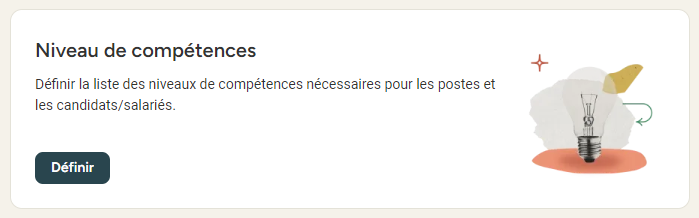 Cliquer sur le bouton crayon pour modifier le niveau
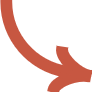 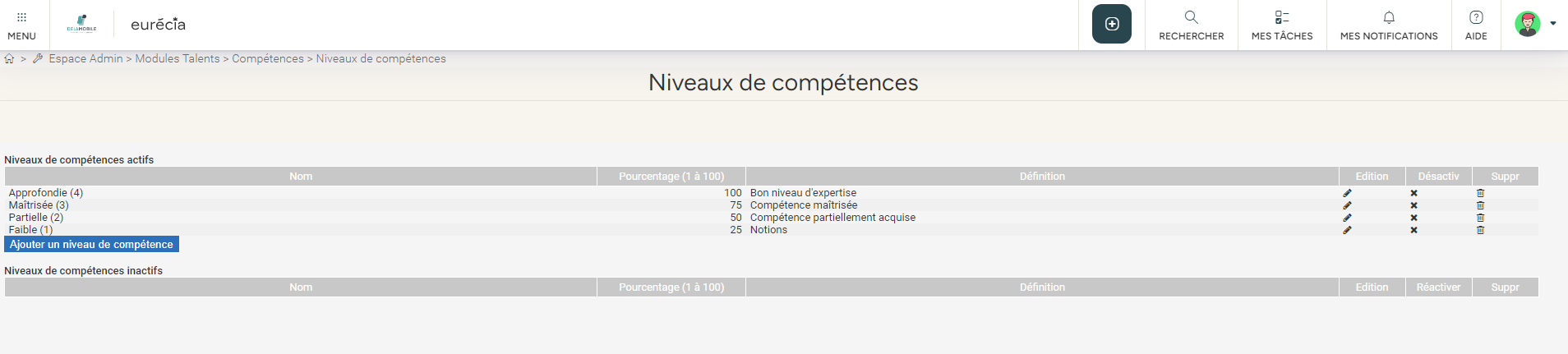 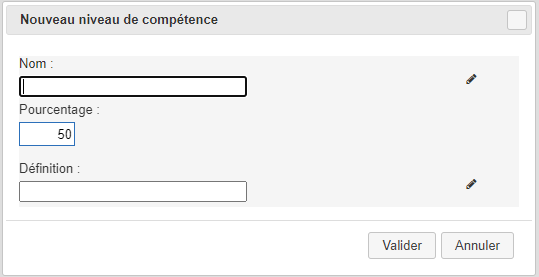 Cliquer sur le bouton « Ajouter un niveau de compétence »
Renseigner un nom, un pourcentage et une définition pour le nouveau niveau de compétence.
Cliquer ensuite sur le bouton valider.
Paramétrer des niveaux de compétences
Désactiver / supprimer un niveau de compétence
ACCES : Menu > Espace ADMIN > Compétences
Cliquer sur la croix pour désactiver le niveau.
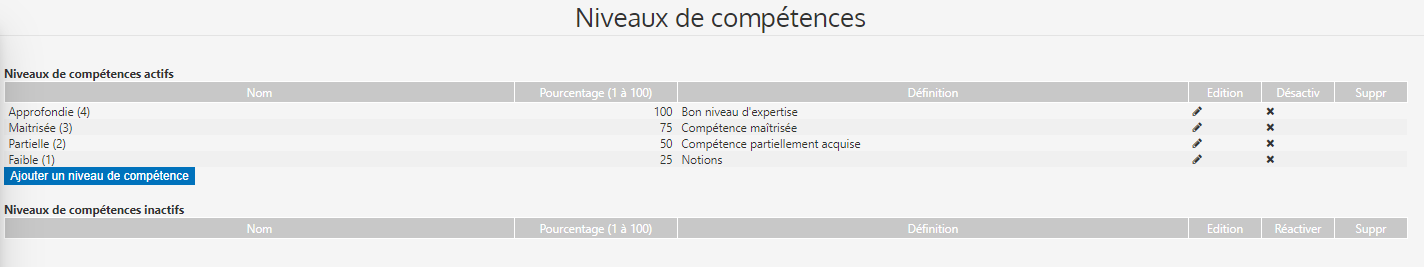 Le niveau de compétence apparaît dans la liste des niveaux inactifs :
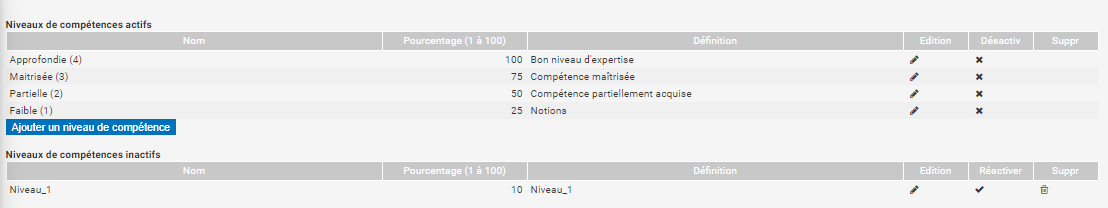 Cliquer sur la poubelle pour supprimer le niveau
Une question sur notre solution ? Toutes vos réponses à portée de main.
support@eurecia.com
Centre d'aide